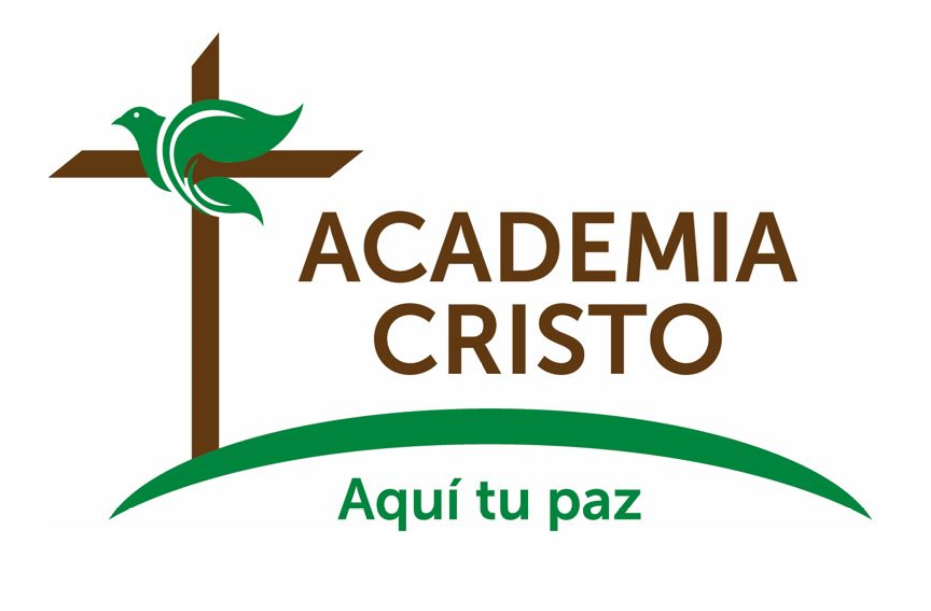 Identificación Espiritual Dos – 2/8
Lecciones 2a, 2b, 2c
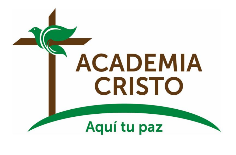 Diapositiva 2
Presentación – 5 minutos
Mi Nombre es _________________

Vivo en _____________________

Soy un ____________________
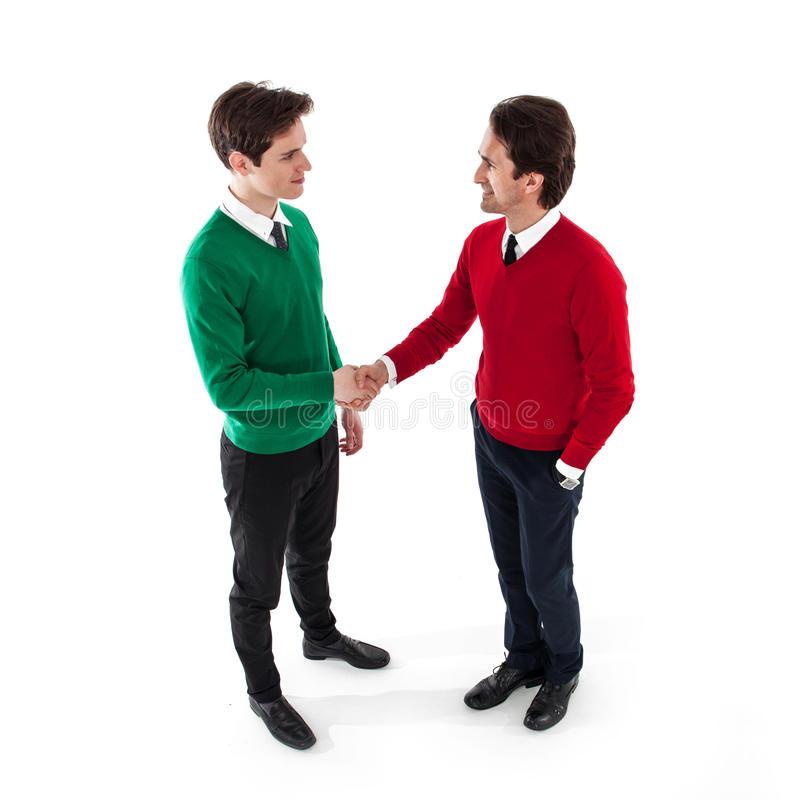 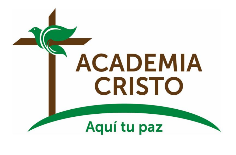 Diapositiva 4
Padre Celestial, mediante la vida perfecta de Cristo, su muerte inmerecida y su resurrección, la humanidad obtuvo la seguridad del perdón de los pecados. Como embajadores suyos, nos ha confiado este mensaje de perdón. Para aquellos que están arrepentidos, tenemos el gozo y el privilegio de anunciar que sus pecados han sido perdonados. Para aquellos que son impenitentes, tenemos la gran responsabilidad de retener este perdón, siempre con la esperanza de que los lleve a un verdadero arrepentimiento. En el nombre de Jesús, te pedimos que nos pongas a la altura de esta tarea. Amén.
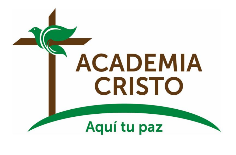 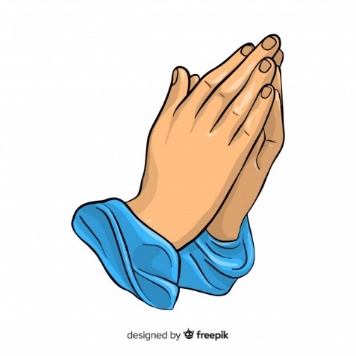 Diapositiva 5
Por venir preparado
Por respetar la hora
Por los que nos sirven
Por los co-alumnos
Por el grupo de WhatsApp
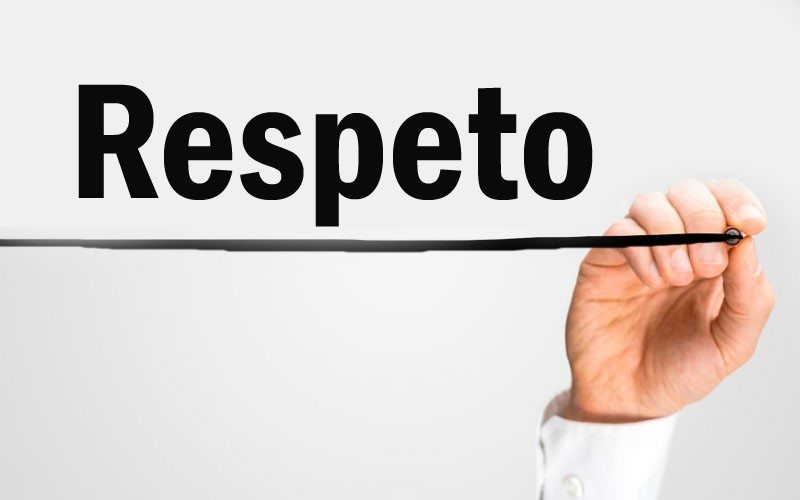 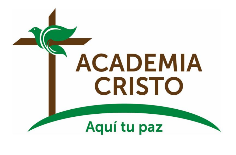 Diapositiva 6
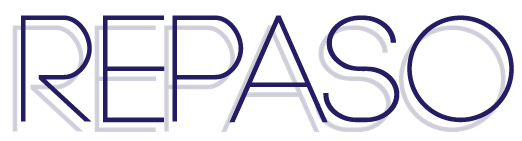 10-15 Minutos
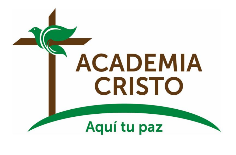 Diapositiva 7
En la Iglesia Católica Romana: 
¿Cuál es el propósito o beneficio que recibe una persona cuando se bautiza o cuando va a la Sagrada Comunión?
Comparemos, veamos lo que otros han dicho
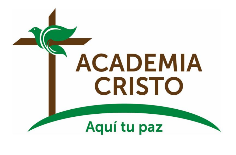 Diapositiva 8
En la Iglesia Católica Romana: 
¿Cuál es el propósito o beneficio que recibe una persona cuando se bautiza o cuando va a la Sagrada Comunión?
La Iglesia Católica Romana enseña que el bautismo confiere perdón por el pecado original con el que nacieron y el pecado real cometido hasta el momento de su bautismo. También enseñan que el bautismo da gracia (poder o fuerza) para permitir que sus destinatarios logren la salvación haciendo buenas obras. 
La Sagrada Comunión se considera un sacrificio incruento a través del cual el participante gana el perdón.
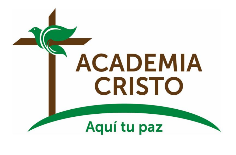 Diapositiva 9
¿Cuáles son los cuatro pasos 
de la confesión en la 
Iglesia Católica Romana?
Comparemos, veamos lo que otros han dicho
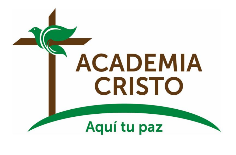 Diapositiva 10
¿Cuáles son los cuatro pasos de la confesión 
en la Iglesia Católica Romana?
1) Contrición o dolor verdadero por el pecado, 
2) Confesión, relatando sus pecados al sacerdote, 
3) Absolución, el sacerdote anuncia el perdón, 
4) Satisfacción, el castigo por el pecado.
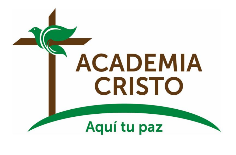 Diapositiva 11
La satisfacción o expiación 
del pecado se llama Penitencia. 
¿Cuáles son algunos ejemplos de penitencia?
Comparemos, veamos lo que otros han dicho
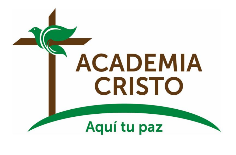 Diapositiva 12
La satisfacción o expiación del pecado se llama Penitencia. ¿Cuáles son algunos ejemplos de penitencia?
La penitencia “puede consistir en oración, ofrenda, obras de misericordia, servicio al prójimo, abnegación voluntaria, sacrificios y aceptación paciente de la cruz que debemos llevar”. (CC 1460)
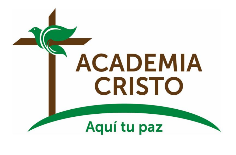 Diapositiva 13
¿Cuál es la diferencia entre el concepto católico romano de penitencia (arrepentimiento) y lo que dice la Biblia?
Comparemos, veamos lo que otros han dicho
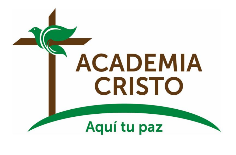 Diapositiva 14
¿Cuál es la diferencia entre el concepto católico romano de penitencia (arrepentimiento) y lo que dice la Biblia?
La Iglesia Católica Romana enseña que la  penitencia es lo que obtiene el perdón.  La Biblia enseña que el arrepentimiento es algo que hacemos porque hemos sido perdonados.
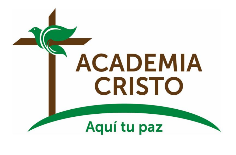 Diapositiva 15
La Iglesia Católica Romana enseña que el perdón no es efectivo a menos que lo haga un sacerdote o un obispo. 
¿Cuál es la posición bíblica?
Comparemos, veamos lo que otros han dicho
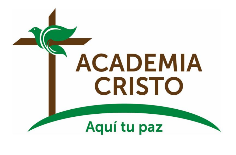 Diapositiva 16
La Iglesia Católica Romana enseña que el perdón no es efectivo a menos que lo haga un sacerdote o un obispo. 
¿Cuál es la posición bíblica?
La posición bíblica es que el poder de perdonar no está en la persona sino en la promesa de Cristo. Si bien no todo el mundo tiene un ministerio público, todos somos ministros de Cristo con el privilegio de anunciar a los arrepentidos que sus pecados están perdonados.
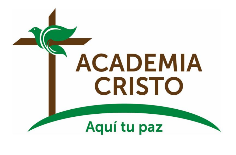 Diapositiva 17
La Iglesia Católica Romana enseña que el perdón no es efectivo a menos que lo haga un sacerdote o un obispo. 
¿Cuál es la posición bíblica?
“Pero ustedes son linaje escogido, real sacerdocio, nación santa, pueblo adquirido por Dios, para que anuncien los hechos maravillosos de aquel que los llamó de las tinieblas a su luz admirable”. (1 Pedro 2: 9)
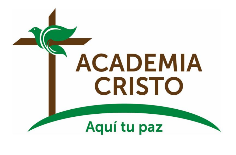 Diapositiva 18
Resumamos  5-10 minutos
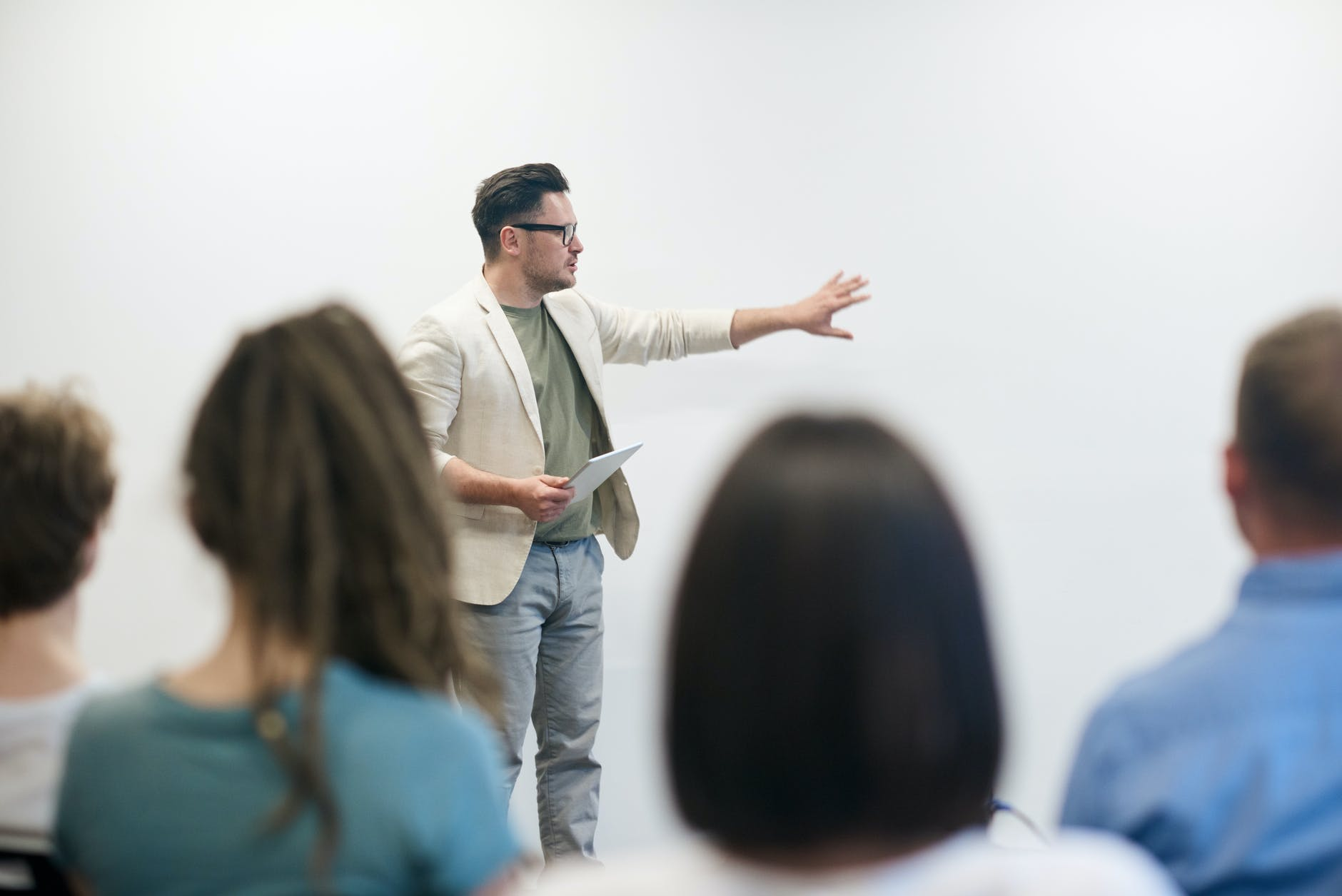 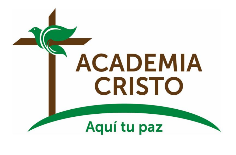 Diapositiva 19
La Iglesia Católica Romana enseña que el bautismo confiere perdón por el pecado original con el que nacieron y el pecado real cometido hasta el momento de su bautismo.
También enseñan que el bautismo da gracia (poder o fuerza) para permitir que sus destinatarios logren la salvación haciendo buenas obras. 
La Sagrada Comunión se considera un sacrificio incruento a través del cual el participante gana el perdón.
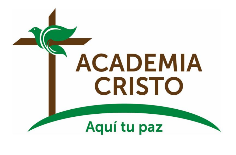 Diapositiva 20
Penitencia en la Iglesia Católica Romana: 

Contrición o dolor verdadero por el pecado, 
Confesión, relatando tus pecados al sacerdote, 
Absolución, el sacerdote anuncia el perdón, 
Satisfacción, el castigo por el pecado.
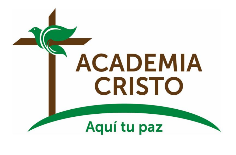 Diapositiva 21
La penitencia “puede consistir en oración, ofrenda, obras de misericordia, servicio al prójimo, abnegación voluntaria, sacrificios y aceptación paciente de la cruz que debemos llevar”. (CC 1460)
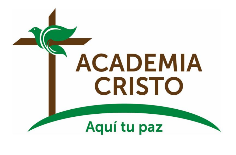 Diapositiva 22
Resumen:
 La Iglesia Católica Romana enseña que la Penitencia es lo que obtiene el perdón. La Biblia enseña que el arrepentimiento es algo que hacemos porque hemos sido perdonados.
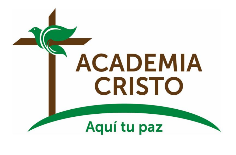 Diapositiva 23
Todos somos ministros de Cristo –
1 Pedro 2: 9

“Pero ustedes son linaje escogido, real sacerdocio, nación santa, pueblo que pertenece a Dios, para que proclamen las obras maravillosas de aquel que los llamó de las tinieblas a su luz admirable.”
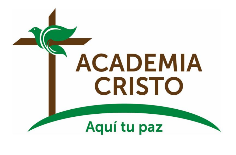 Diapositiva 24
Profundicemos
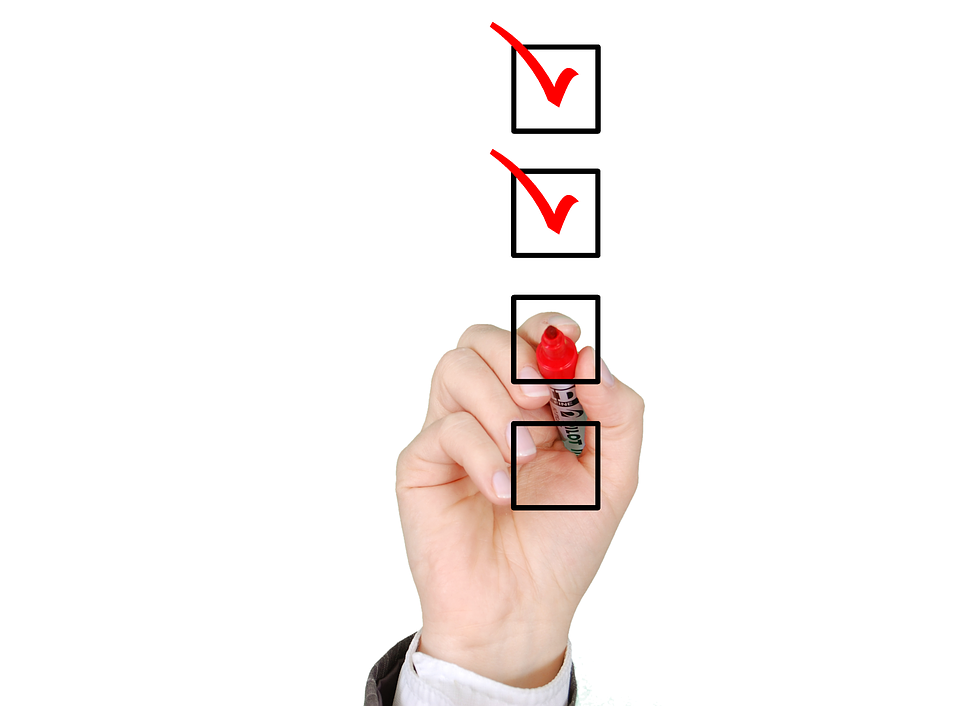 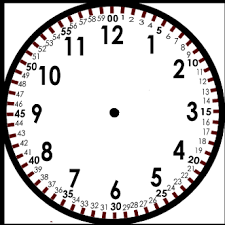 10 minutos
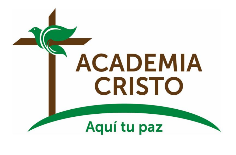 Diapositiva 25
¿Qué hace la posición de la 
Iglesia Católica Romana sobre el arrepentimiento (penitencia) con la certeza del perdón y la salvación?
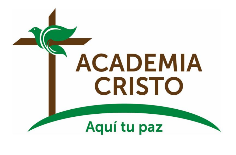 Diapositiva 26
Organizando los puntos

El catolicismo romano enseña que el arrepentimiento gana u obtiene el perdón. 
Siempre que el perdón dependa del hombre, ya sea en parte o en su totalidad, habrá dudas. ¿Fue mi contrición suficientemente sincera, etc.? 
Recuerde, el arrepentimiento no es la causa de nuestro perdón, solo Cristo lo es. El arrepentimiento es algo que un cristiano hará, no para obtener el perdón, sino como una respuesta amorosa al perdón que se da gratuitamente por la gracia de Dios y se recibe a través de la fe.
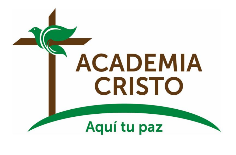 Diapositiva 27
Además de las tres "solas", 
la Reforma de la iglesia afirmó 
el sacerdocio universal de los creyentes. 
¿Qué significa esto y qué efecto tuvo esto en la Iglesia Católica Romana y la cristiandad?
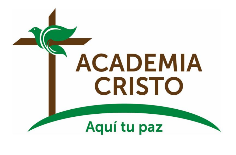 Diapositiva 28
Organizando los puntos

La Iglesia Católica enseña que solo los sacerdotes y obispos tienen la autoridad para perdonar el pecado dando un poder tremendo a la Iglesia Católica Romana e hizo que la gente dependiera de la Iglesia Católica Romana. 
La Reforma enseñó correctamente que todos los cristianos tienen la autoridad para anunciar el perdón al arrepentido y retenerlo al impenitente así rompiendo la dependencia de la gente de la Iglesia Católica Romana y quitando su monopolio del perdón. 
Es importante notar que el poder de perdonar no descansa en la persona sino en la promesa de Dios de que el arrepentido recibirá el perdón.
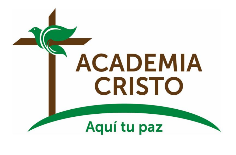 Diapositiva 29
¿Cuál es la diferencia entre un pecado mortal y un pecado venial? ¿Es bíblica tal distinción?
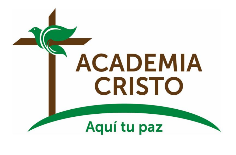 Diapositiva 30
Organizando los puntos

Los pecados mortales históricos o tradicionales (los siete pecados capitales) de la Iglesia Católica Romana son: lujuria, glotonería, avaricia, pereza, ira, envidia y orgullo. 
En términos generales, la Iglesia Católica Romana enseña que un pecado mortal es el tipo más grave que amenaza al alma con la condenación eterna a menos que sea absuelto antes de la muerte mediante la confesión o la penitencia. 
Un aborto completo, por ejemplo, es un pecado mortal.
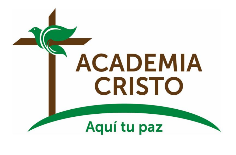 Diapositiva 31
Organizando los puntos

Un pecado venial es un pecado de debilidad que no indica un alejamiento deliberado de Dios. 
La iglesia luterana no usa los términos pecados mortales y veniales. Tampoco la Biblia. Sin embargo, si hablamos de pecados de debilidad cometidos por creyentes vs. pecados que desde un juicio humano, indican una ausencia de fe. 
Solo Dios puede leer el corazón y determinar si el pecado fue causado por una fe débil o decaída o por una falta de fe.
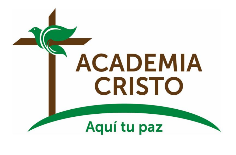 Diapositiva 32
¿Cómo el verdadero evangelio 
del perdón total y gratuito a través de la fe en Cristo hace innecesario el sacramento de la penitencia de la Iglesia Católica Romana?
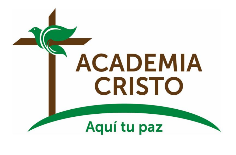 Diapositiva 33
Organizando los puntos

El error con el concepto de arrepentimiento de la Iglesia Católica Romana es que se considera la causa del perdón. 
Esto contradice el evangelio que dice que solo Cristo es la causa de nuestro perdón y que solo la fe en Cristo es necesaria para la salvación. 
Sin embargo, el arrepentimiento es fruto y prueba de fe. Donde no hay arrepentimiento es porque no hay fe. Donde no hay fe, no hay perdón, solo condenación.
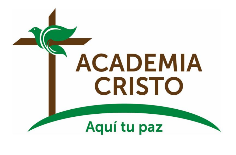 Diapositiva 34
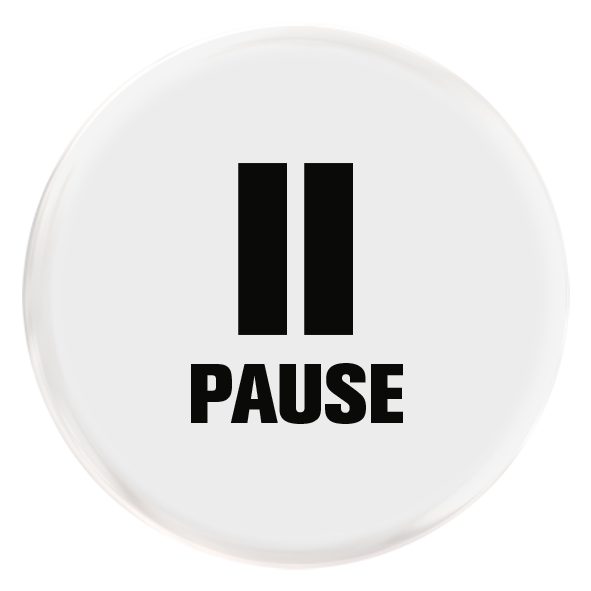 2b - La doctrina católica romana del perdón de pecados eterno versus temporal
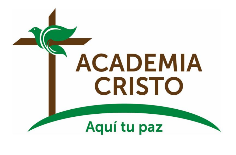 Diapositiva 35
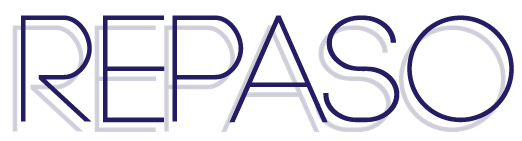 10-15 Minutos
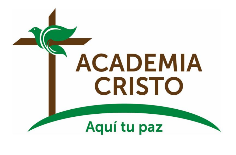 Diapositiva 36
Según la Iglesia Católica Romana: ¿Qué es el perdón eterno y 
cómo se obtiene?
Comparemos, veamos lo que otros han dicho
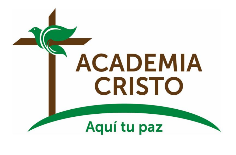 Diapositiva 37
Según la Iglesia Católica Romana:
 ¿Qué es el perdón eterno y cómo se obtiene?
La Iglesia Católica enseña que el sacrificio de Jesús pagó el castigo eterno vinculado al pecado. La culpa del pecado y el castigo eterno se eliminan en los sacramentos católicos del bautismo y la penitencia. 
Si bien la culpa del pecado y el castigo eterno se eliminan en los sacramentos católicos del bautismo y la penitencia, las consecuencias temporales del pecado también deben satisfacerse. Peor aún, hasta que se satisfagan las consecuencias temporales, no se puede alcanzar el cielo. 
   (CC 1263, 1469)
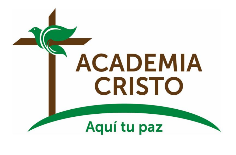 Diapositiva 38
Según la Iglesia Católica Romana: ¿Qué es el perdón temporal y 
cómo se obtiene?
Comparemos, veamos lo que otros han dicho
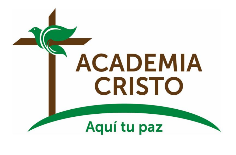 Diapositiva 39
Según la Iglesia Católica Romana:
 ¿Qué es el perdón temporal y cómo se obtiene?
Mayormente, a través del sacramento de la Penitencia. El último de los cuatro pasos de la Penitencia es la satisfacción, que debe seguirse; si no es así, la persona no está verdaderamente perdonada: "debe" satisfacer "o" expiar sus pecados. (CC 1459) 
En el catolicismo, la satisfacción obtiene el perdón temporal de los pecados que “puede consistir en la oración, en ofrendas, en obras de misericordia, servicios al prójimo, privaciones voluntarias, sacrificios, y sobre todo, la aceptación paciente de la cruz que debemos llevar”. (CC 1460)
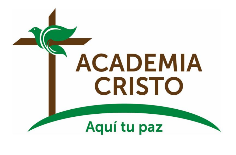 Con respecto al perdón temporal de los pecados:
 ¿Qué nos dice Romanos 3:2ss, 28? 
"Por cuanto todos pecaron y están destituidos de la gloria de Dios; pero son justificados (perdonados) gratuitamente por su gracia, mediante la redención que proveyó Cristo Jesús […] 
Por lo tanto, llegamos a la conclusión de que el hombre es justificado por la fe, sin las obras de la ley."
Comparemos, veamos lo que otros han dicho
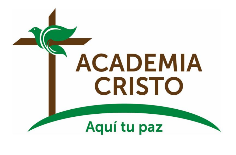 Diapositiva 41
Con respecto al perdón temporal de los pecados: 
¿Qué nos dice Romanos 3:2ss, 28?
La Iglesia Católica Romana enseña que el perdón por el castigo temporal del pecado debe ganarse.
La Biblia nos dice que el perdón es un regalo que se recibe a través de la fe (Efesios 2: 8,9 - Romanos 3: 23,24) sin las obras de la ley (buenas obras). 
La Biblia tampoco divide el castigo por el pecado en dos grupos: el castigo eterno pagado por el sacrificio de Cristo y el castigo temporal que debe pagar el individuo.
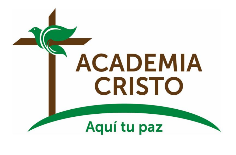 Diapositiva 42
El perdón eterno NO es suficiente

Si bien la culpa del pecado y el castigo eterno se eliminan en los sacramentos católicos del bautismo y la penitencia, las consecuencias temporales del pecado también deben satisfacerse. Peor aún, hasta que se satisfagan las consecuencias temporales, no se puede alcanzar el cielo. (CC 1263, 1469)
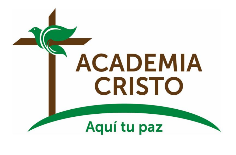 Diapositiva 43
El sacramento católico de Penitencia:

Contrición
Confesión
Absolución
Satisfacción

Él "debe" satisfacer "o" expiar sus pecados (CC 1459). En el catolicismo, la satisfacción obtiene el perdón temporal de los pecados.
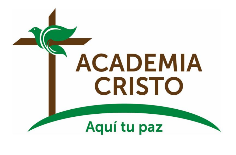 Diapositiva 44
El perdón es gratuito y NO está dividido 

Efesios 2: 8,9  

8 Dios los salvó por su gracia cuando creyeron. Ustedes no tienen ningún mérito en eso; es un regalo de Dios. 9 La salvación no es un premio por las cosas buenas que hayamos hecho, así que ninguno de nosotros puede jactarse de ser salvo.

Romanos 3:23,24
23 Pues todos hemos pecado; nadie puede alcanzar la meta gloriosa establecida por Dios. 24 Sin embargo, en su gracia, Dios gratuitamente nos hace justos a sus ojos por medio de Cristo Jesús, quien nos liberó del castigo de nuestros pecados.
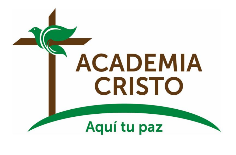 Diapositiva 45
Profundicemos
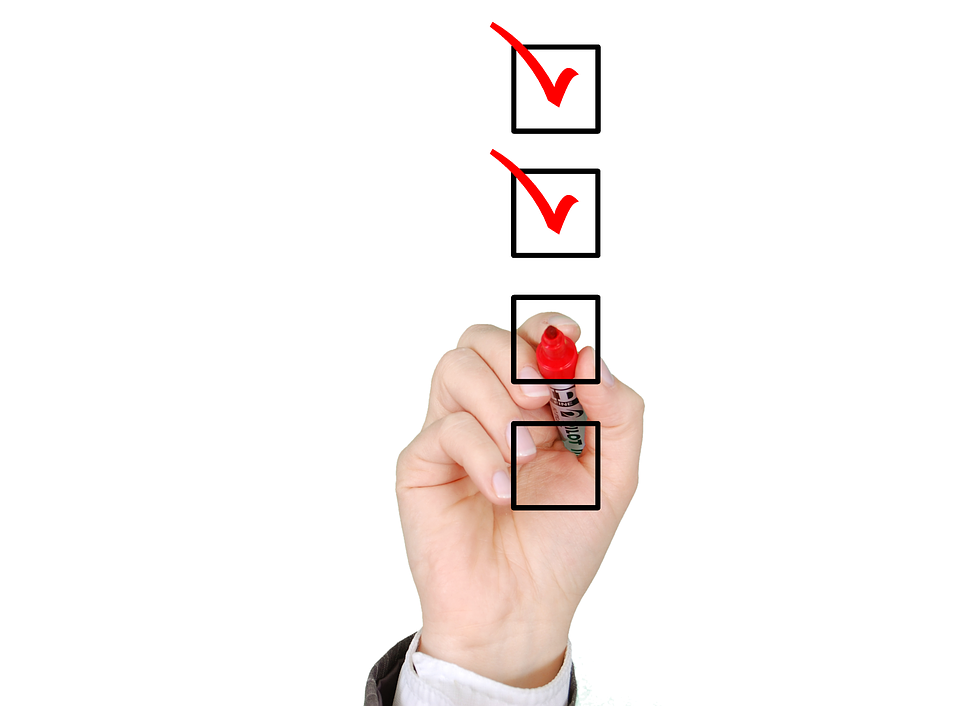 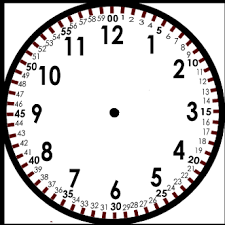 10 minutos
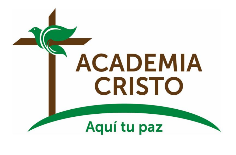 Diapositiva 46
¿Cómo define la Iglesia 
Católica Romana la gracia y 
cómo contrasta con el entendimiento bíblico?
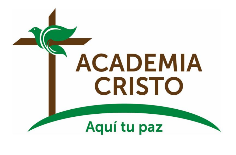 Diapositiva 47
Organizando los puntos

Efesios 2: 8,9 define la gracia como un don de Dios mediante el cual los pecados son perdonados. En contraste, la Iglesia Católica Romana define la gracia como el don de Dios infundido en el alma humana, un don que ayuda al cristiano a ser santo durante una lucha de por vida contra el pecado: 
“La gracia de Cristo es el don gratuito que Dios nos hace de su vida infundida por el Espíritu Santo en nuestra alma para sanarla del pecado y santificarla”. (CC 1999) 
En resumen, la Iglesia Católica Romana define la gracia como el poder que Dios le da a la humanidad para que pueda colaborar con Dios en ganarse su perdón a través de buenas obras.
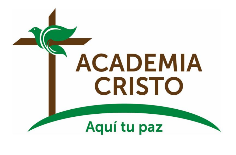 Diapositiva 48
¿Cómo define la Iglesia 
Católica Romana la justificación y cómo contrasta con el entendimiento bíblico?
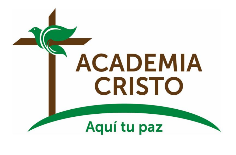 Diapositiva 49
Organizando los puntos
La justificación es el acto por el cual Dios, el juez, nos declara inocentes de la culpa y el castigo de nuestros pecados, no porque no seamos culpables o porque hayamos pagado por nuestras propias ofensas, sino porque Jesús pagó la deuda en nuestro nombre. 
El catecismo católico romano convierte la declaración de Dios de que nuestros pecados son perdonados en Cristo (justificación) en un proceso en el que la persona que cree en Cristo cooperaría con Dios para volverse justa: “La justificación establece la colaboración entre la gracia de Dios y la libertad del hombre”. (CC 1993)
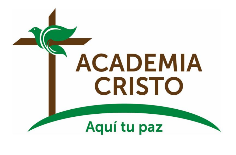 Diapositiva 50
La Iglesia Católica Romana cita Santiago 2:14;17-18 como prueba de que las buenas obras son necesarias para el perdón: “Hermanos míos, ¿de qué sirve decir que se tiene fe, si no se tienen obras? ¿Acaso esa fe puede salvar? (17) Lo mismo sucede con la fe: si no tiene obras, está muerta. (18) Pero alguien podría decir: «Tú tienes fe, y yo tengo obras. Muéstrame tu fe sin obras, y yo te mostraré mi fe por mis obras.»”. ¿Contradice esto las palabras de Romanos 3:23,28 donde se nos dice que somos justificados gratuitamente por su gracia… sin las obras de la ley?
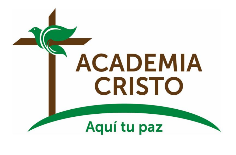 Diapositiva 51
Organizando los puntos
Lo único que nos salva es la fe en Jesucristo como nuestro Salvador. Lo único que nos condena es no tener fe en Jesucristo como nuestro Salvador. 
Nuestras buenas obras son fruto de la fe. Si no se hacen buenas obras por amor (es decir, no por miedo u obligación) es porque hay ausencia de fe. Donde no hay fe, no hay salvación. 
Nuestras buenas obras no son la causa de nuestro perdón sino una prueba de la fe salvadora. La fe sola salva, pero la fe nunca está sola. Siempre va acompañado de una gratitud que se expresa en buenas obras. 
En resumen, no hacemos buenas obras para ser salvos. Hacemos buenas obras porque hemos sido salvos.
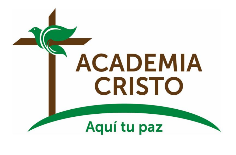 Diapositiva 52
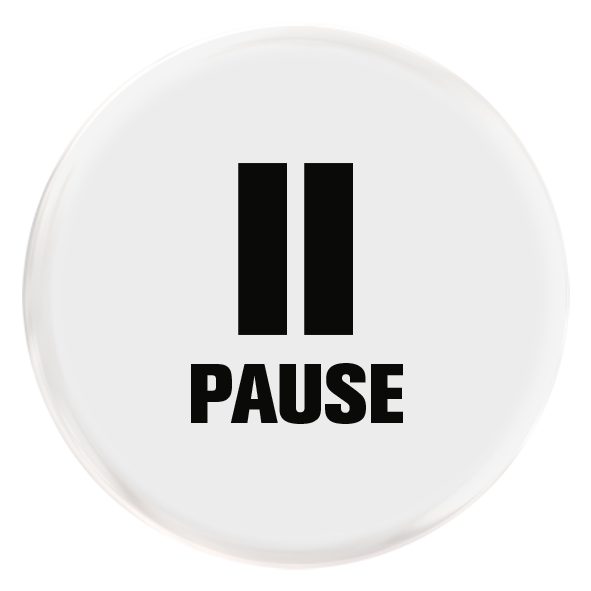 2c - La doctrina católica romana de los últimos ritos y el purgatorio.
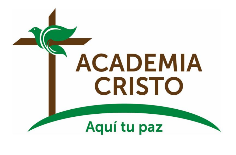 Diapositiva 53
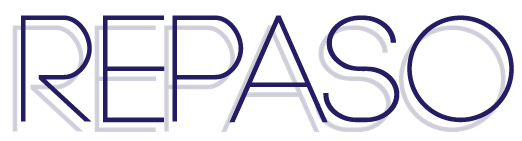 10-15 Minutos
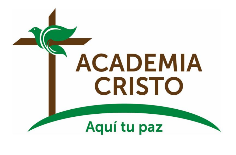 Diapositiva 54
¿Cuáles son los dos 
"sacramentos de curación" en la Iglesia Católica Romana?
Comparemos, veamos lo que otros han dicho
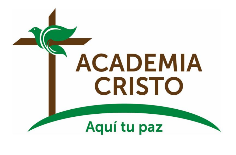 Diapositiva 55
¿Cuáles son los dos "sacramentos de curación" 
en la Iglesia Católica Romana?
Los sacramentos de la penitencia.
La extremaunción también se conocen como los últimos ritos.
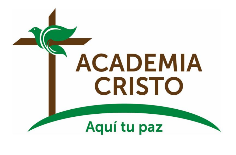 Diapositiva 56
¿Cuál es el propósito de la extremaunción o los últimos ritos?
Comparemos, veamos lo que otros han dicho
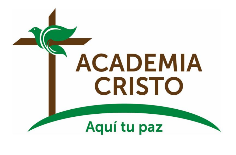 Diapositiva 57
¿Cuál es el propósito de la extremaunción o los últimos ritos?
Según el Catecismo Católico, “El sacramento de la Unción de los enfermos se administra a los gravemente enfermos ungiéndolos y pronunciando una sola vez estas palabras: ‘Por esta santa Unción, y por su bondadosa misericordia te ayude el Señor con la gracia del Espíritu Santo, para que, libre de tus pecados, te conceda la salvación y te conforte en tu enfermedad’”. (CC 1513)
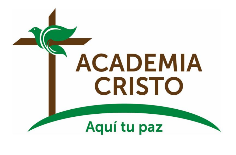 Diapositiva 58
¿Cuál es el propósito del purgatorio?
Comparemos, veamos lo que otros han dicho
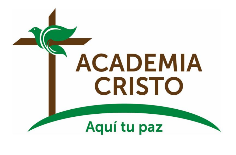 Diapositiva 59
¿Cuál es el propósito del purgatorio?
Según el Catecismo Católico: “Los que mueren en la gracia y en la amistad de Dios, pero imperfectamente purificados, aunque están seguros de su eterna salvación, sufren después de su muerte una purificación, a fin de obtener la santidad necesaria para entrar en la alegría del cielo. 
La Iglesia llama Purgatorio a esta purificación final de los elegidos que es completamente distinta del castigo de los condenados. La Iglesia ha formulado la doctrina de la fe relativa al Purgatorio sobre todo en los Concilios de Florencia y de Trento”. (CC 1030 and 1031)
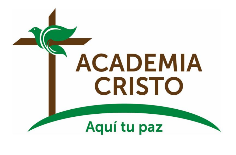 Diapositiva 60
¿Cómo es la doctrina del purgatorio un consuelo para los católicos romanos?
Comparemos, veamos lo que otros han dicho
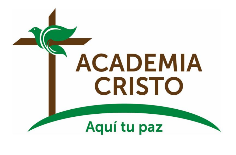 Diapositiva 61
¿Cómo es la doctrina del purgatorio un consuelo para los católicos romanos?
A un católico romano se le enseña que debe participar en su salvación a través de sus buenas obras. 
Dado que el individuo nunca puede saber si su contribución de buenas obras fue suficiente, se le deja en duda acerca de su salvación. 
El purgatorio ofrece la comodidad de una segunda oportunidad.  Cualquier cosa que el individuo no haya hecho mientras estaba vivo, se puede recuperar en el purgatorio.
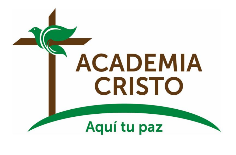 Diapositiva 62
Los sacramentos católicos romanos de curación y consuelo

Penitencia 

y últimos ritos.
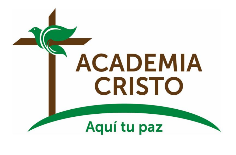 Diapositiva 63
Extremaunción

‘Por esta santa Unción, y por su bondadosa misericordia te ayude el Señor con la gracia del Espíritu Santo, para que, libre de tus pecados, te conceda la salvación y te conforte en tu enfermedad’. (CC 1513)
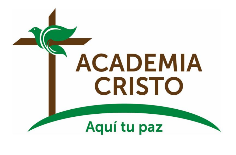 Diapositiva 64
El propósito del Purgatorio

Una purificación, a fin de obtener la santidad necesaria para entrar en la alegría del cielo. La Iglesia llama Purgatorio a esta purificación final de los elegidos que es completamente distinta del castigo de los condenados. (CC 1030 y 1031)
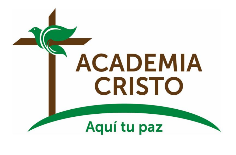 Diapositiva 65
Purgatorio

Una segunda oportunidad. Cualquier cosa que el individuo no haya hecho mientras estaba vivo, se puede recuperar en el purgatorio.
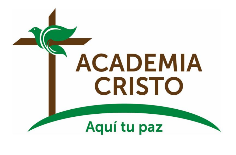 Diapositiva 66
Profundicemos
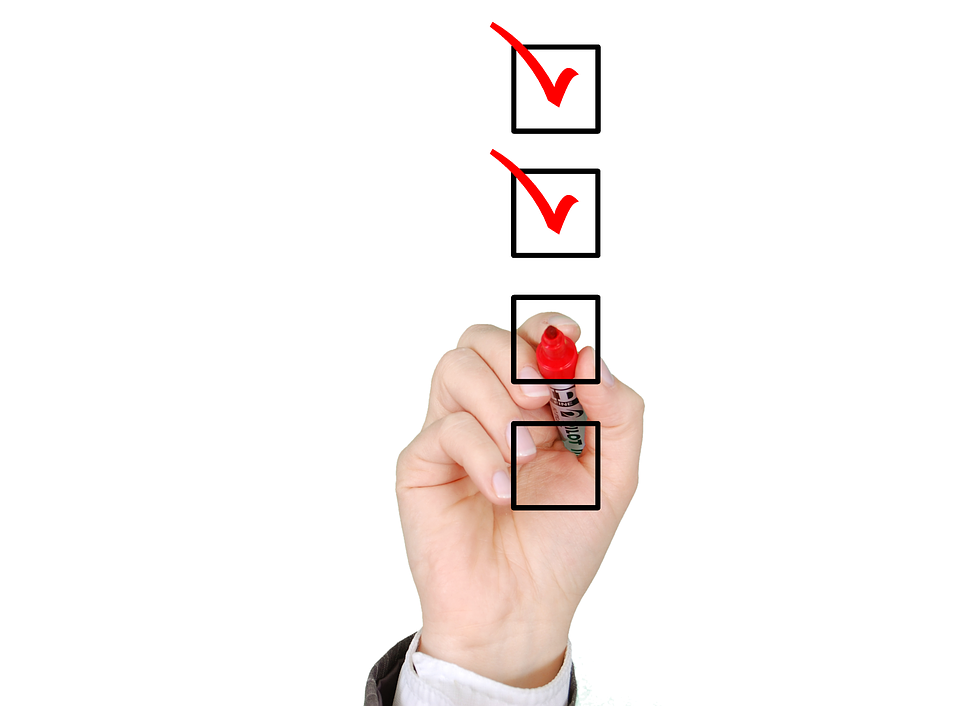 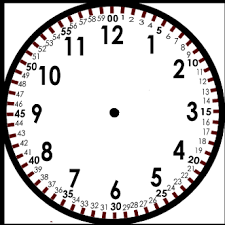 10 minutos
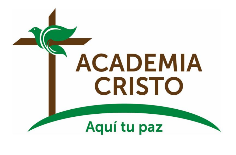 Diapositiva 67
¿Cómo se debe administrar la Extremaunción o los Últimos Ritos?
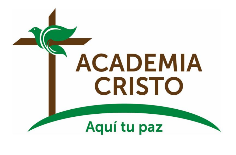 Diapositiva 68
Organizando los puntos

El sacramento debe ser realizado solo por sacerdotes y obispos. 
Debe utilizarse aceite consagrado. Idealmente, el sacramento debería administrarse junto con los sacramentos de la penitencia y la eucaristía. 
El Catecismo Católico estipula: “El sacramento de la Unción de los enfermos se administra a los gravemente enfermos ungiéndolos…y pronunciando una sola vez estas palabras: …‘Por esta santa Unción, y por su bondadosa misericordia te ayude el Señor con la gracia del Espíritu Santo, para que, libre de tus pecados, te conceda la salvación y te conforte en tu enfermedad’”. (CC 1513)
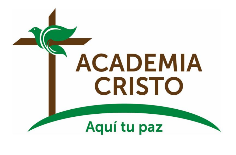 Diapositiva 69
¿Es el purgatorio 
un lugar de tormento?
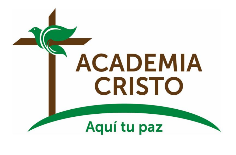 Diapositiva 70
Organizando los puntos

Tradicionalmente, un lugar de tormento. Así, se buscaban indulgencias, misas por los muertos, oraciones y otras cosas para abreviar el tiempo en el purgatorio. 
El catolicismo moderno ha minimizado significativamente el aspecto del tormento en el purgatorio y ahora lo presenta como un tiempo de gozosa expectativa (esperando el cielo). 
Actualmente, el purgatorio no recibe el énfasis dado antes del Concilio Vaticano II. De los 2.865 párrafos del catecismo, sólo tres tratan directamente del purgatorio; y en esos párrafos, se disminuye el enfoque en el fuego del purgatorio.
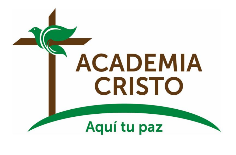 Diapositiva 71
¿Cómo muestra el verdadero Evangelio que el Purgatorio, además de no ser bíblico, también es fútil?
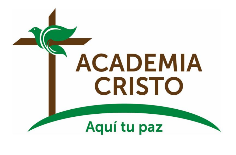 Diapositiva 72
Organizando los puntos

Todos nuestros pecados han sido perdonados plena y gratuitamente por la gracia de Dios. 
Mediante la fe en Jesús como nuestro Salvador, nos presentamos ante el Señor vestidos con el manto de su justicia. La sangre de Jesucristo, su Hijo, nos purifica de todos nuestros pecados. (1 Juan 1:7,9) 
Así, no hay necesidad del purgatorio como lugar de purificación.
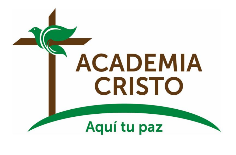 Diapositiva 73
¿Cómo es el mecanismo de control
 del Sacramento de la Penitencia y 
el Purgatorio que vincula a los 
católicos romanos con la 
institución de la iglesia?
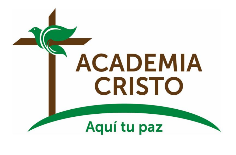 Diapositiva 74
Organizando los puntos

Según su teología de la penitencia, sólo los sacerdotes u obispos pueden ofrecer la absolución (perdón), por lo tanto, los católicos romanos dependen de la iglesia. 
Según su doctrina, una persona fiel debe pasar primero por el purgatorio antes de entrar al cielo. Si quieres acortar el tiempo de tu ser querido en el purgatorio, debes venir a la iglesia, porque sólo ellos controlan esos instrumentos (indulgencias, tesoro de méritos, misas por los muertos) que pueden lograrlo.
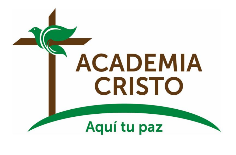 Diapositiva 75
Oración
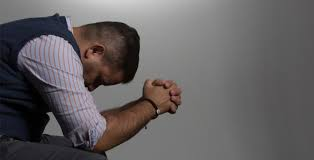 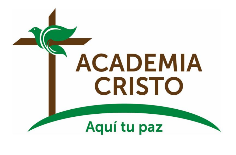 Diapositiva 76
Señor Dios, Padre celestial, nuestros tiempos están en tus manos. Has fijado la hora de nuestro nacimiento y nuestra muerte. Te damos gracias y te alabamos porque cuando nuestro tiempo en esta tierra termine y estemos ante tu trono de juicio, no tenemos nada que temer porque nuestros pecados han sido lavados en la sangre del cordero. Ayúdanos a usar nuestro tiempo en esta tierra como tus embajadores, proclamando el evangelio que es el único que conduce a la vida eterna contigo en el cielo. Te lo pedimos en el nombre de Jesús.  Amén.
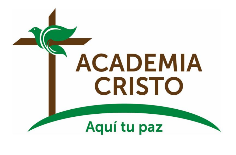 Diapositiva 77
La Despedida
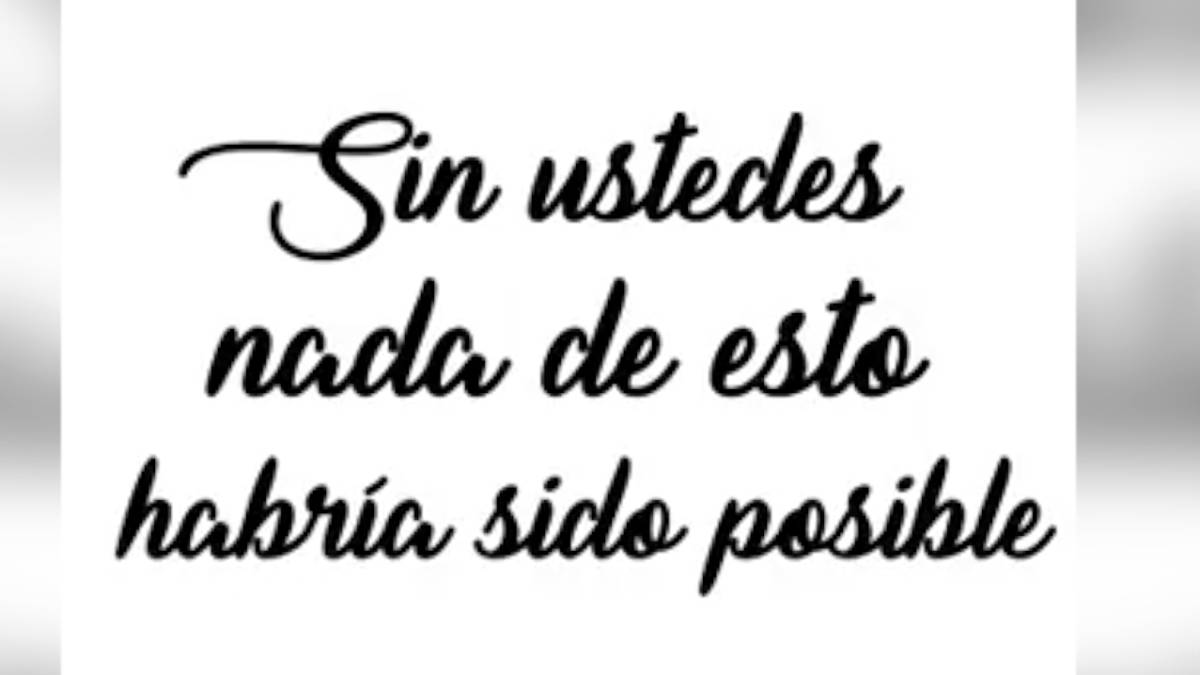 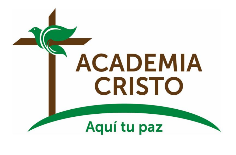 Diapositiva 78
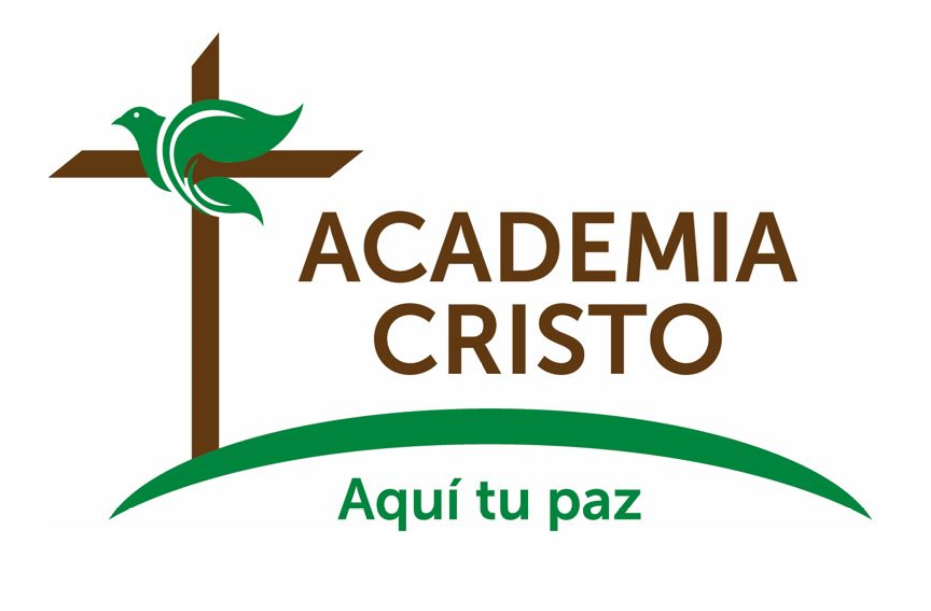